Zánětlivá onemocnění pojiva
Autoimunitní choroby
přítomnost orgánově specifických PL – thyreogastrická skupina – Hashimotova thyreoiditida, perniciózní anémie
přítomnost orgánově nespecifických PL – systémová onemocnění pojiva – kolagenózy, generalizovaná imunokomplexová vaskulitida
společné rysy:
antigenem je vlastní jádro    
autoagresivní působení PL, T a K ly
2
Klinika interní, geriatrie a praktického lékařství Fakultní nemocnice Brno a Lékařské fakulty Masarykovy univerzity
Systémová onemocnění pojiva
chronická autoimunitní onemocnění
orgánově nespecifické protilátky
hodně tváří
postihují různé orgánové systémy
neznámá etiologie - genetika, zevní prostředí, hormonální vlivy…
3
Klinika interní, geriatrie a praktického lékařství Fakultní nemocnice Brno a Lékařské fakulty Masarykovy univerzity
Systémový lupus erytematodes
= autoimunitní zánětlivé onemocnění, často charakterizované multiorgánovým postižením  které postihuje výrazně častěji ženy v reprodukčním věku
postihuje difuzně pojivovou tkáň a cévní struktury
nemoc postihuje ženy a muže v poměru 9:1 v reprodukčním věku (=>hormon. vlivy), počátek nejčastěji ve 3. a 4. deceniu, v 10-15% případech se nemoc vyvine po 50. roce života, asi ve 20% případů se nemoc projeví před 18. rokem života
etiologie – nejasná, provokující moment viróza, zátěž, přeslunění
patogeneze
typická hyperaktivita B-lymfocytů s nadprodukcí orgánově nespecifických protilátek
pro dg. jsou nejvýznamější antinukleární protilátky ANA a protilátky proti dsDNA
PL se podílí na tvorbě imunokomplexů (IK)
zánětlivé orgánové či cévní postižení je pak výsledkem tkáňové depozice IK
4
Klinika interní, geriatrie a praktického lékařství Fakultní nemocnice Brno a Lékařské fakulty Masarykovy univerzity
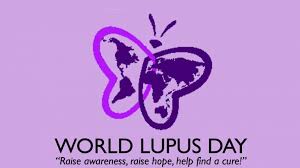 Systémový lupus erytematodes
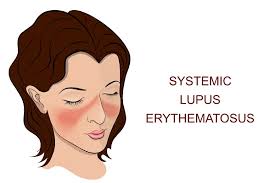 velmi pestrý klinický obraz, velký simulátor a mystifikátor
většinou chronický průběh doprovázený akutními vzplanutími aktivity choroby 
celkové příznaky (při počátku onem. a při jeho vzplanutí): horečka, hubnutí, těžký únavový syndrom
orgánové příznaky 
kožní a slizniční projevy – u 80% nemocných, motýlový exantém, fotosenzitivita, diskoidní lupus 
postižení muskuloskeletálního systému - časté, artralgie, myalgie, typicky NEerozivní artritida
kardiovaskulární postižení – velmi časté, nejčastěji perikarditida, dále arytmie, myokarditida, častý Raynaudův fenomén, riziko rozvoje předčasné aterosklerozy
postižení plic -  nejčastěji pleuritida (bolest při dýchacích pohybech), mohou být i významné pleur. výpotky, vzácněji atypická pneumonie, plicní fibróza              
postižení ledvin – významná manifestace nemoci, při biopsii ledviny je jistý stupeň postižení ledvin téměř u všech s SLE; nefritida, nefrotický syndrom            
GI příznaky – pankreatitida, mesenterická vaskulitida, sterilní peritonitida, autoimunitní lupus. hepatitida, dysfagie 
oční projevy - poměrně časté, postihují víčka, spojivky, bulbus, sítnici i duhovku
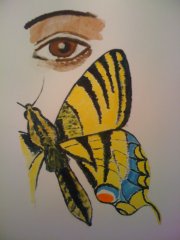 5
Klinika interní, geriatrie a praktického lékařství Fakultní nemocnice Brno a Lékařské fakulty Masarykovy univerzity
6
Klinika interní, geriatrie a praktického lékařství Fakultní nemocnice Brno a Lékařské fakulty Masarykovy univerzity
Systémový lupus erytematodes, motýlovitý exantém
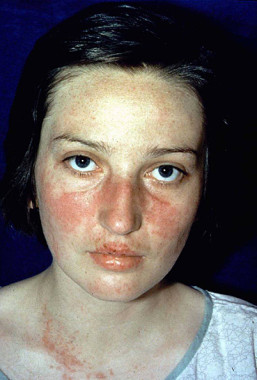 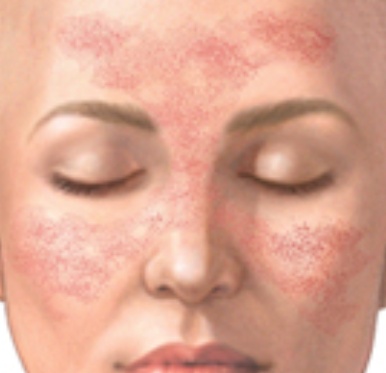 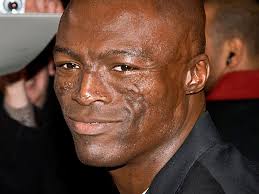 Diskoidní lupus
7
Klinika interní, geriatrie a praktického lékařství Fakultní nemocnice Brno a Lékařské fakulty Masarykovy univerzity
Systémový lupus erytematodes
laboratorní příznaky – FW, anemie chronických onemocnění

imunologické projevy – PROTILÁTKY: 
ANA (více než 95% nemocných)
anti-ds DNA  (40-90% nemocných)
dále ENA (zahrnuje antigeny Ro, La, Sm..) jsou specifické, ale u malého podílu nemocných (30-50%)
8
Klinika interní, geriatrie a praktického lékařství Fakultní nemocnice Brno a Lékařské fakulty Masarykovy univerzity
SLE - léčba
nesteroidní antiflogistika – k symptomatickému potlačení projevů choroby
glukokortikoidy 
antimalarika
imunosupresiva:  azathiprin, cyklofosfamid, mykofenolát mofetil, cyklosporin A, metotrexát
biologická léčba: rituximab, belimumab
intravenozní imunoglobuliny ve vyjímečných stavech (např. refrakterní trombocytopenie, hemolytická anémie, refrakterní lupusová glomerulonefritida)
plazmaferéza u akutních ohrožujících stavů (katastrofický antifosfolipidový syndrom, hemolyticko-uremický syndrom)
9
Klinika interní, geriatrie a praktického lékařství Fakultní nemocnice Brno a Lékařské fakulty Masarykovy univerzity
Dermatomyositida
postihuje kůži a příčně pruhované svalstvo
příznaky – hlavně svalová symetrická proximální SLABOST (pletence ramenní a pánevní), Gottronovy papuly, heliotropní exantém, prosáknutí okolo orbit, tmavší zbarvení kůže okolo očí, loktů, kolen, podkožní kalcifikace
laboratorní příznaky – FW, zvýšení JT, CK, LD
léčba – kortikoidy, fyzikální léčba svalového postižení, imunosupresiva, antimalarika
POZOR! Až 20% paraneoplázie!
10
Klinika interní, geriatrie a praktického lékařství Fakultní nemocnice Brno a Lékařské fakulty Masarykovy univerzity
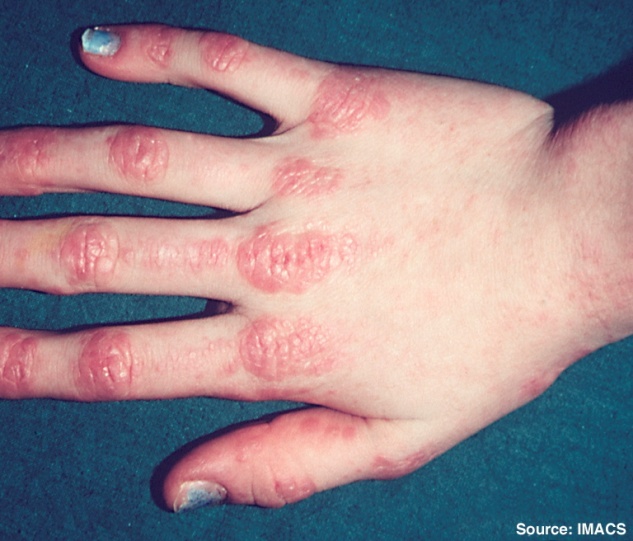 Dermatomyositida
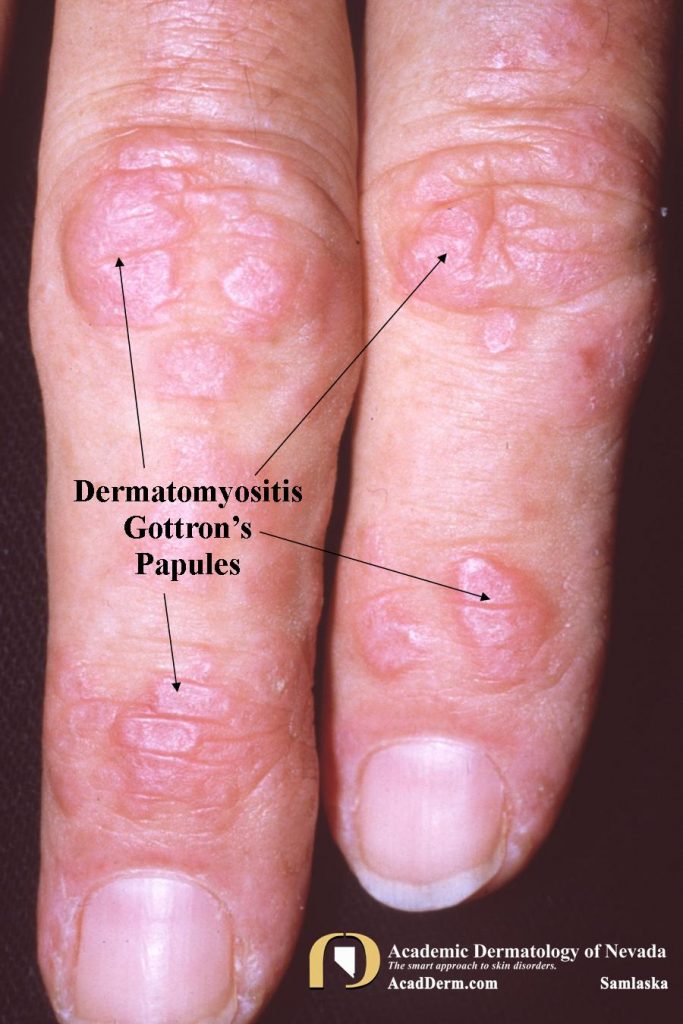 Gottronovy papuly - fialové erytematózní skvrny až teleangiektazie nacházející se nad extenzory kloubů, nejčastěji na dorzu ruky
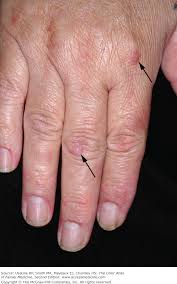 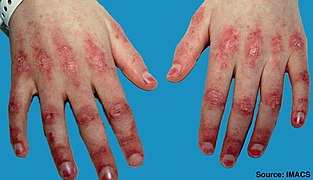 11
Klinika interní, geriatrie a praktického lékařství Fakultní nemocnice Brno a Lékařské fakulty Masarykovy univerzity
Sklerodermie
masivní sklerotizace kůže a adnex z degenerace pojivové tkáně, pokračuje fibrózní indurací, postiženy i klouby a svaly
příznaky – svalové atrofie, únavnost, slabost, artralgie, polykací obtíže, regurgitace, ileus, příznaky kardiovaskulární, ledvinné, plicní
laboratorně – pozitivní ANF  a další, zvýšení hladiny hydroxyprolinu
léčba – kombinovaná imunosuprese
12
Klinika interní, geriatrie a praktického lékařství Fakultní nemocnice Brno a Lékařské fakulty Masarykovy univerzity
Sklerodermie
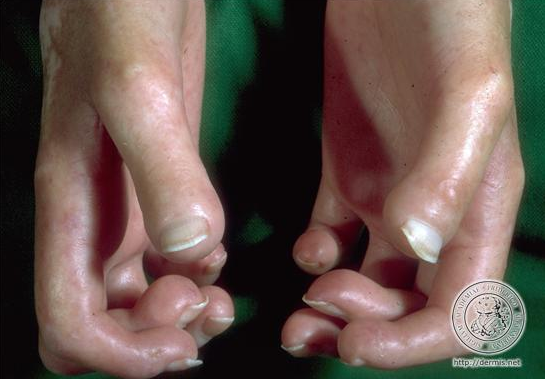 13
Klinika interní, geriatrie a praktického lékařství Fakultní nemocnice Brno a Lékařské fakulty Masarykovy univerzity
Polyarteriitis nodosa
vyskytuje se častěji u mužů
imunokomplexové postižení kapilár – vaskulitida – IK poškozují intimu, nasedá trombóza, do stěny pokračuje degenerace – tvorba aneurysmat
příznaky – rozmanité podle postiženého orgánu, celkově horečky, malátnost, artralgie, kachektizace
14
Klinika interní, geriatrie a praktického lékařství Fakultní nemocnice Brno a Lékařské fakulty Masarykovy univerzity
Polyarteriitis nodosa
laboratorní příznaky – FW, eosinofilie, diagnóza histologická

léčba – imunosuprese steroidy nebo kombinovaná

SMÍŠENÁ NEMOC POJIVA - překrývání syndromů – overlapping syndrom – Sharpův syndrom
15
Klinika interní, geriatrie a praktického lékařství Fakultní nemocnice Brno a Lékařské fakulty Masarykovy univerzity
Mikrokrystalické artritidy
DNA – arthritis urica – zvýšení KM v séru
primární – zvýšená tvorba nebo snížené vylučování KM
sekundární – zvýšený rozpad nukleoproteinů, snížené vylučování při RI
častěji postiženi muži – robustní, ambiciózní, masojídkové
16
Klinika interní, geriatrie a praktického lékařství Fakultní nemocnice Brno a Lékařské fakulty Masarykovy univerzity
DNA
hypertonicko – metabolický syndrom – (HT, DM, HLP, obezita typu jablko, +dna)
patogeneze záchvatu – zvýšení hladiny KM, vypadávání krystalů, synoviální membrána drážděna mikrokrystaly, vasodilatace, překrvení, chemotaxe leukocytů, snížení pH, další krystalizace
17
Klinika interní, geriatrie a praktického lékařství Fakultní nemocnice Brno a Lékařské fakulty Masarykovy univerzity
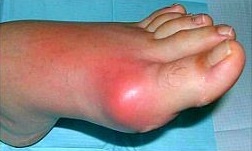 18
Klinika interní, geriatrie a praktického lékařství Fakultní nemocnice Brno a Lékařské fakulty Masarykovy univerzity
19
Klinika interní, geriatrie a praktického lékařství Fakultní nemocnice Brno a Lékařské fakulty Masarykovy univerzity
20
Klinika interní, geriatrie a praktického lékařství Fakultní nemocnice Brno a Lékařské fakulty Masarykovy univerzity
DNA - příznaky
dnavý záchvat – typicky MTF kloub, začíná nad ránem, obvykle po dietní či režimové chybě, parestézie přecházející v bolest, zčervenání, otok, celkově teploty, podrážděnost, pocit plnosti, nástup do několika hodin do maxima, odeznívá 3-7 dní
dnavý tofus – uloženiny krystalů KM
21
Klinika interní, geriatrie a praktického lékařství Fakultní nemocnice Brno a Lékařské fakulty Masarykovy univerzity
22
Klinika interní, geriatrie a praktického lékařství Fakultní nemocnice Brno a Lékařské fakulty Masarykovy univerzity
DNA
chronická - orgánové postižení:
dnavá ledvina                                         
dnavá artritida 

laboratorní příznaky – zvýšení sérové hladiny KM – u primární nižší u sekundární vyšší,  lehce zvýšená FW, punktát z kloubu nebo tofu
23
Klinika interní, geriatrie a praktického lékařství Fakultní nemocnice Brno a Lékařské fakulty Masarykovy univerzity
24
Klinika interní, geriatrie a praktického lékařství Fakultní nemocnice Brno a Lékařské fakulty Masarykovy univerzity
DNA - léčba
akutní záchvat – NSAID – indometacin, diclofenac, klid, tekutiny, dříve kolchicin 1 mg po 1 hod do vyvolání průjmu
dlouhodobě - dieta bezpurinová, blokátory xantinoxidázy – allopurinol

sekundární dna – při krevních chorobách, chemoterapii, renální insuficienci
25
Klinika interní, geriatrie a praktického lékařství Fakultní nemocnice Brno a Lékařské fakulty Masarykovy univerzity
Který je hlavní laboratorní parametr dny?
urea
kreatinin
kyselina močová
žádný z výše uvedených
26
Klinika interní, geriatrie a praktického lékařství Fakultní nemocnice Brno a Lékařské fakulty Masarykovy univerzity
Který je hlavní laboratorní parametr DNY?
urea
kreatinin
kyselina močová
žádný z výše uvedených
27
Klinika interní, geriatrie a praktického lékařství Fakultní nemocnice Brno a Lékařské fakulty Masarykovy univerzity
Degenerativní onemocnění kloubů
rozvláknění chrupavky, její rozrušení, atrofie
příčiny - stárnutí, kongenitální, traumatické změny, onemocnění kloubů, přetěžování, metabolické vlivy, genetické vlivy
příznaky – startovací bolesti, horší k večeru, bolest v krajích polohách, deformace kloubu, varózní, valgózní postavení, omezení hybnosti až ankylóza
dekompenzace artrózy – zánětlivé známky, bolesti  spontánní, i v noci
28
Klinika interní, geriatrie a praktického lékařství Fakultní nemocnice Brno a Lékařské fakulty Masarykovy univerzity
Degenerativní nemoci kloubů
RTG obraz – zúžené kloubní štěrbiny – ztenčení chrupavky, osová úchylka, naléhání kostní tkáně – tvorba osteofytů, subchondrální cysty

laboratorní obraz – není zvýšena FW ani jiné parametry
29
Klinika interní, geriatrie a praktického lékařství Fakultní nemocnice Brno a Lékařské fakulty Masarykovy univerzity
Degenerativní nemoci kloubů
HKK – Heberdenovy a Bouchardovy uzly, palcová rhizartróza
kyčelní klouby – koxartróza – bolest do inguiny a na vnitřní stranu stehna, zkrácení končetiny, sklon pánve
kolenní klouby – gonartróza – u obézních a u porušené osy, zpočátku bolestivost se schodů a s kopce, postižen i kloub femoropatelární – sed, klek, dřep
klouby nohy – hallux valgus, Chopartův kloub
30
Klinika interní, geriatrie a praktického lékařství Fakultní nemocnice Brno a Lékařské fakulty Masarykovy univerzity
31
Klinika interní, geriatrie a praktického lékařství Fakultní nemocnice Brno a Lékařské fakulty Masarykovy univerzity
Bouchardovy uzly
 deformace na PIP
 u osteoartrózy, ale i u revm. artritidy (jako korelát depozit protilátek v synoviální tekutině)
Heberdenovy uzly
 deformace na DIP
 známka osteoartrózy
32
Klinika interní, geriatrie a praktického lékařství Fakultní nemocnice Brno a Lékařské fakulty Masarykovy univerzity
Degenerativní nemoci kloubů
léčba – odstranit příčiny – lze-li, rehabilitace, analgetika (ASA, NSAID) – příliš velká analgézie vede k přetěžování kloubu, chondroprotektiva, fyzikální terapie, RTG ozáření,  lázeňská léčba, TEP

POZOR! Vedlejší účinky NSAID, volně prodejné!
33
Klinika interní, geriatrie a praktického lékařství Fakultní nemocnice Brno a Lékařské fakulty Masarykovy univerzity
Které jsou nejvážnější vedlejší účinky NSAID?
vředová choroba gastroduodena
selhání ledvin
zhoršení hypertenze
srdeční selhání
všechny možnosti
34
Klinika interní, geriatrie a praktického lékařství Fakultní nemocnice Brno a Lékařské fakulty Masarykovy univerzity
Které jsou nejvážnější vedlejší účinky NSAID?
vředová choroba gastroduodena
selhání ledvin
zhoršení hypertenze
srdeční selhání
všechny možnosti
35
Klinika interní, geriatrie a praktického lékařství Fakultní nemocnice Brno a Lékařské fakulty Masarykovy univerzity
Degenerativní nemoci páteře
změny obdobné – na kloubních chrupavkách obratlů
příznaky – omezení hybnosti, bolestivost, zvýšený tonus až kontraktury paravertebrálního svalstva
hrozí výhřez intervertebrální ploténky a útlak míchy
léčba – stejně, navíc myorelaxancia
36
Klinika interní, geriatrie a praktického lékařství Fakultní nemocnice Brno a Lékařské fakulty Masarykovy univerzity
37
Klinika interní, geriatrie a praktického lékařství Fakultní nemocnice Brno a Lékařské fakulty Masarykovy univerzity
38
Klinika interní, geriatrie a praktického lékařství Fakultní nemocnice Brno a Lékařské fakulty Masarykovy univerzity
Mimokloubní revmatické syndromy
torticollis, lumbago – svalové bolesti v oblasti krku a bederní krajiny – léčba analgetika, myorelaxancia, vazodilatancia, infiltrace mesocainem
entézopatie – bolesti ve svalových nebo šlachových úponech, vyvolaná pohybem, vznikají jednostranným, velkým přetížením – léčba lokálně mesocain, kenalog, klid, bandáž
39
Klinika interní, geriatrie a praktického lékařství Fakultní nemocnice Brno a Lékařské fakulty Masarykovy univerzity
Mimokloubní revmatické syndromy
ganglion – výchlipka synoviální výstelky nad radiokarpálním kloubem – léčba – vypuštění obsahu, chirurgické odstranění
tendinopatie – záněty šlachových pochev – omezení hybnosti, vrzoty, léčba klidem, zpevnění, možná opatrná infiltrace kortikoidem
40
Klinika interní, geriatrie a praktického lékařství Fakultní nemocnice Brno a Lékařské fakulty Masarykovy univerzity
Mimokloubní revmatické syndromy
Tietzův syndrom – bolestivost úponů žeberních chrupavek k hrudní kosti, imituje stenokardie – infiltrace mesocainem, kenalogem, ASA
periartritida ramene - bolestivé  postižení periartikulárních měkkých tkání při nepoškozeném kloubu – způsobeno mikrotraumaty, fyzikálními vlivy, reflexně – vertebrogenní, pleurální, RTG – negat, léčba – analgetika, cvičení
41
Klinika interní, geriatrie a praktického lékařství Fakultní nemocnice Brno a Lékařské fakulty Masarykovy univerzity
Mimokloubní revmatické syndromy
tunelové syndromy – sy karpálního tunelu – stlačení nervově cévního svazku n. medianus (revmatické choroby, myxedém, retence tekutin)
příznaky – parestézie, více v noci, záleží na poloze, kůže dlaně mramorovaná, prodloužení vedení na EMG
léčba – vasodilatace, infiltrace steroidy, operativní řešení
42
Klinika interní, geriatrie a praktického lékařství Fakultní nemocnice Brno a Lékařské fakulty Masarykovy univerzity
Kasuistika
pacientka 35 let, po návratu z dovolené u moře pocítila bolesti kloubů a svalů, občasné záchvaty zimnice i se vzestupem teploty, cítí se velmi unavená, na obličeji se objevilo červené zbarvení na tvářích
laboratorní vyšetření – vysoká FW 90/110, CRP 80
další vyšetření laboratorní, zobrazovací, bioptické?
diagnóza?
43
Klinika interní, geriatrie a praktického lékařství Fakultní nemocnice Brno a Lékařské fakulty Masarykovy univerzity
Děkuji za pozornost
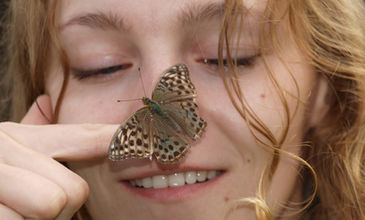 44
Klinika interní, geriatrie a praktického lékařství Fakultní nemocnice Brno a Lékařské fakulty Masarykovy univerzity